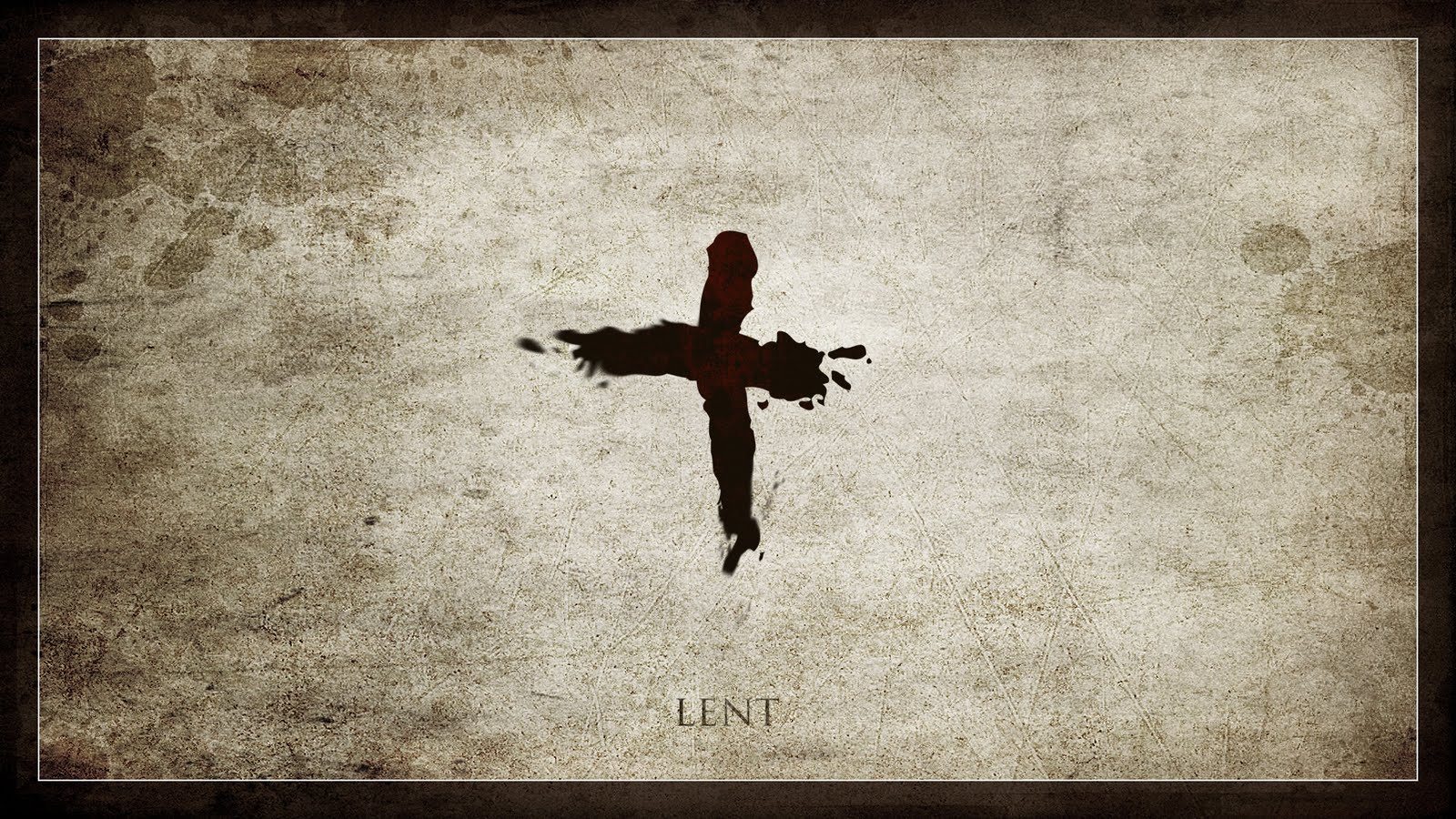 上帝的期望
林前1:10-18
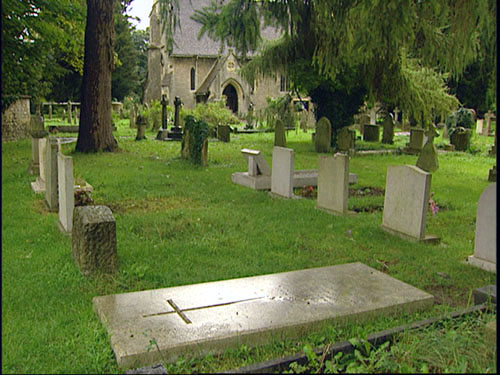 “The people buried here are those who died in the service.”
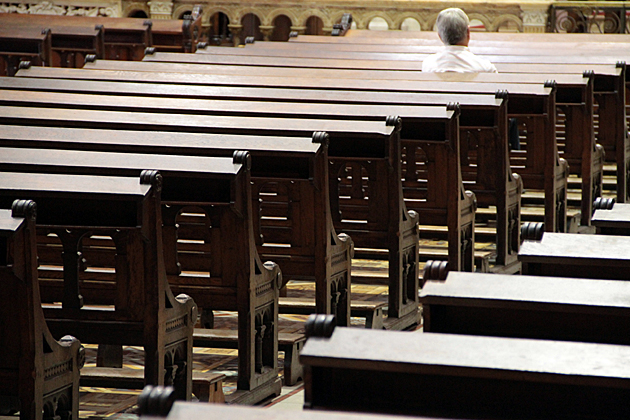 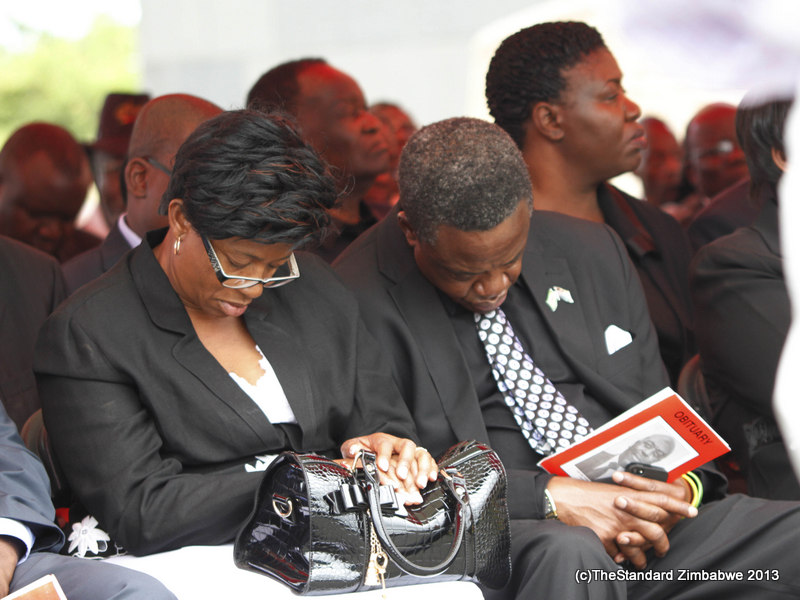 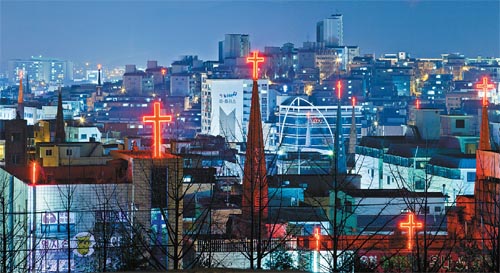 一、寫給廿一世紀的書信
林前6：9-11a
「不要自欺，無論是淫亂的、拜偶像的、姦淫的、作孌童的、親男色的、偷竊的、貪婪的、醉酒的、辱罵的、勒索的，都不能承受神的國，你們中間也有人從前是這樣。」
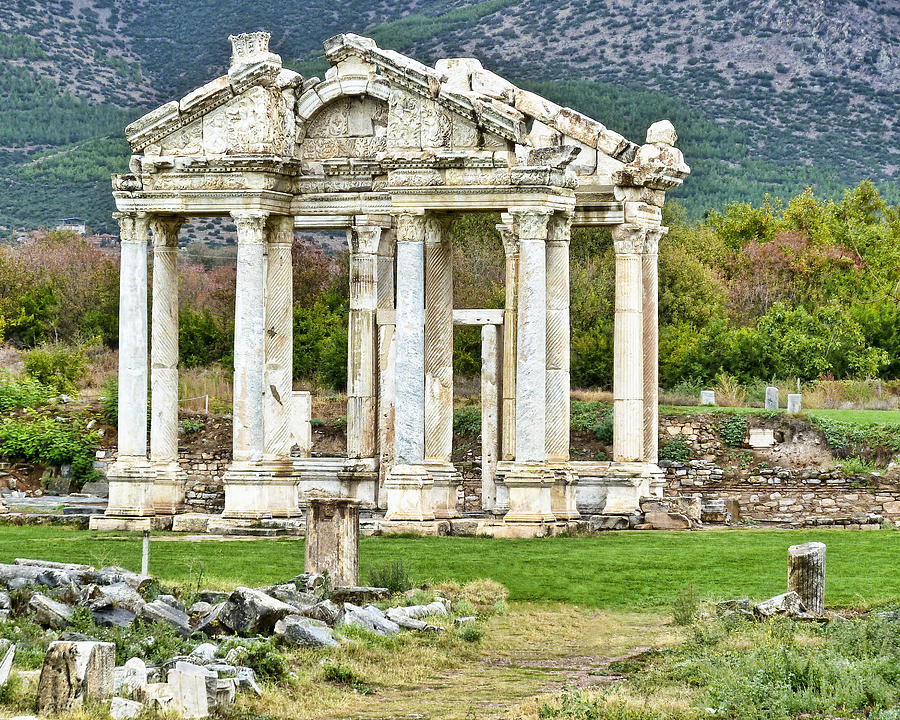 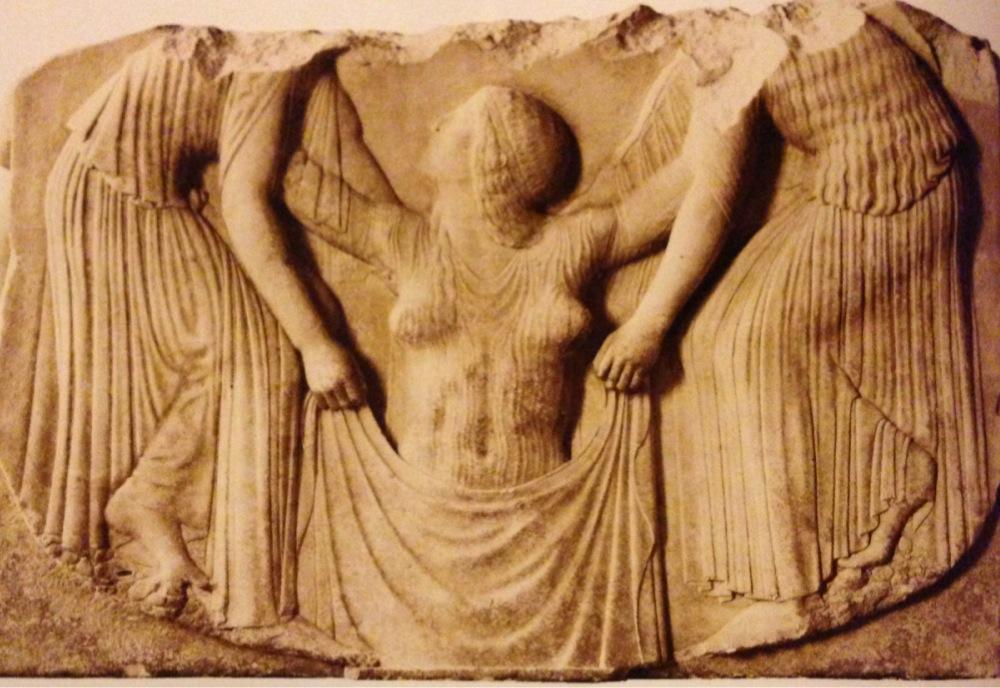 阿芙羅迪神廟
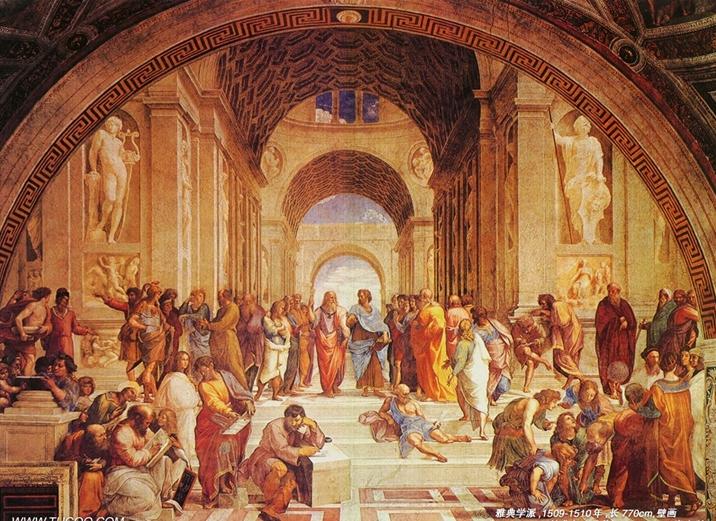 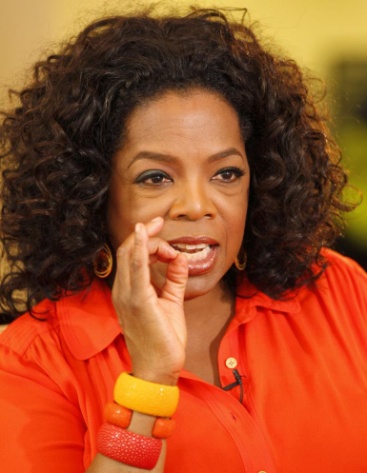 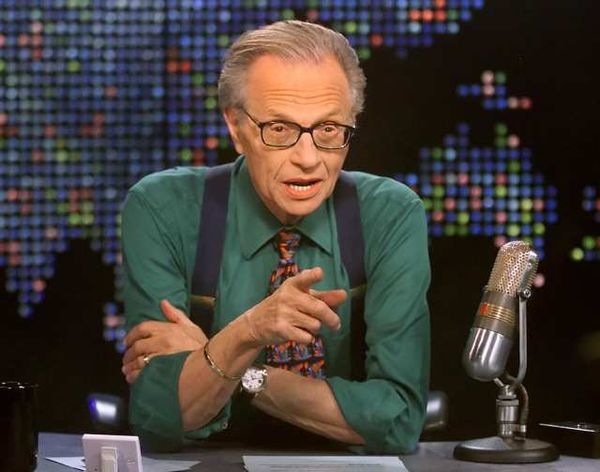 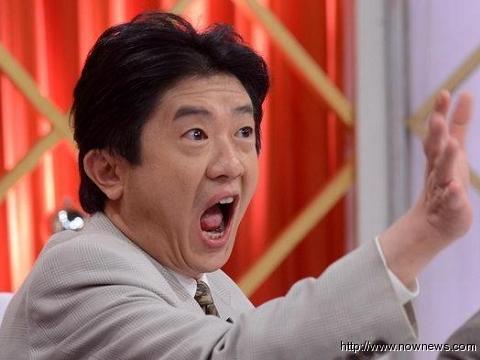 二、小紛爭導致大分裂
11因為革來氏家裏的人、曾對我提起弟兄們來、說你們中間有分爭。

12我的意思就是你們各人說、我是屬保羅的，我是屬亞波羅的，我是屬磯法的，我是屬基督的。
三、避免教會分裂的智慧
基督是分開的麼？

保羅為你們釘了十字架麼？

你們是奉保羅的名受了洗嗎？
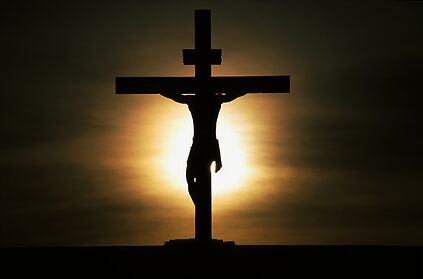 結論
「17基督差遣我、原不是為施洗、乃是為傳福音，並不用智慧的言語、免得基督的十字架落了空。」
「10你們中間也不可分黨，只要一心一意、彼此相合」